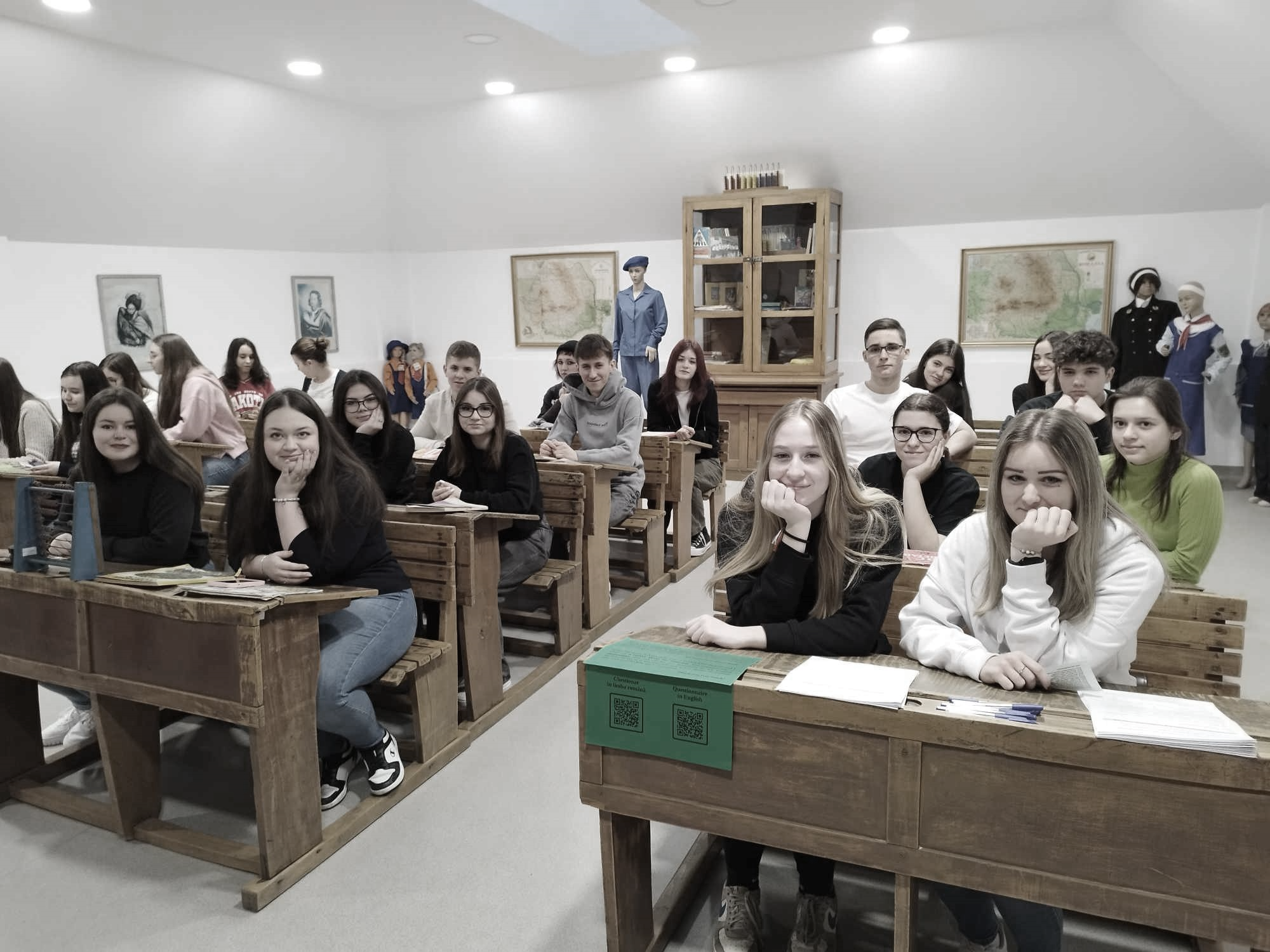 Erasmus+ Románia
Készítette: Fekete Csilla, Lövei-Veress Sára, Bogár Boldizsár 10.e
Iasi, Románia
2024. 03. 10.-16.
1. nap: Gura Humorului
2-6. nap: Iasi/Jászvásár
7. nap: Kolozsvár
16 gyerek és 4 kísérő tanár.
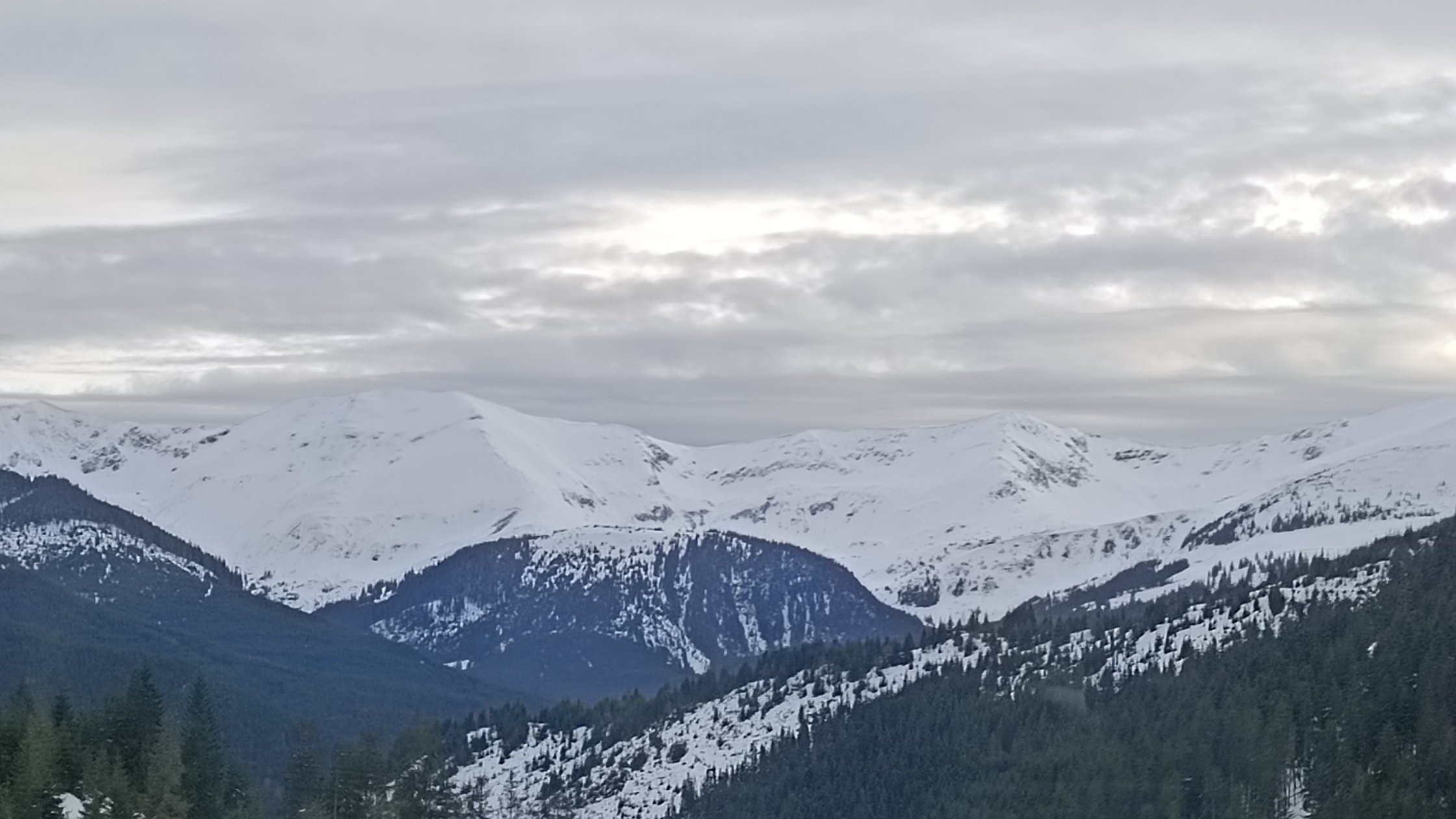 1. nap
Utazás 3 megállóval.
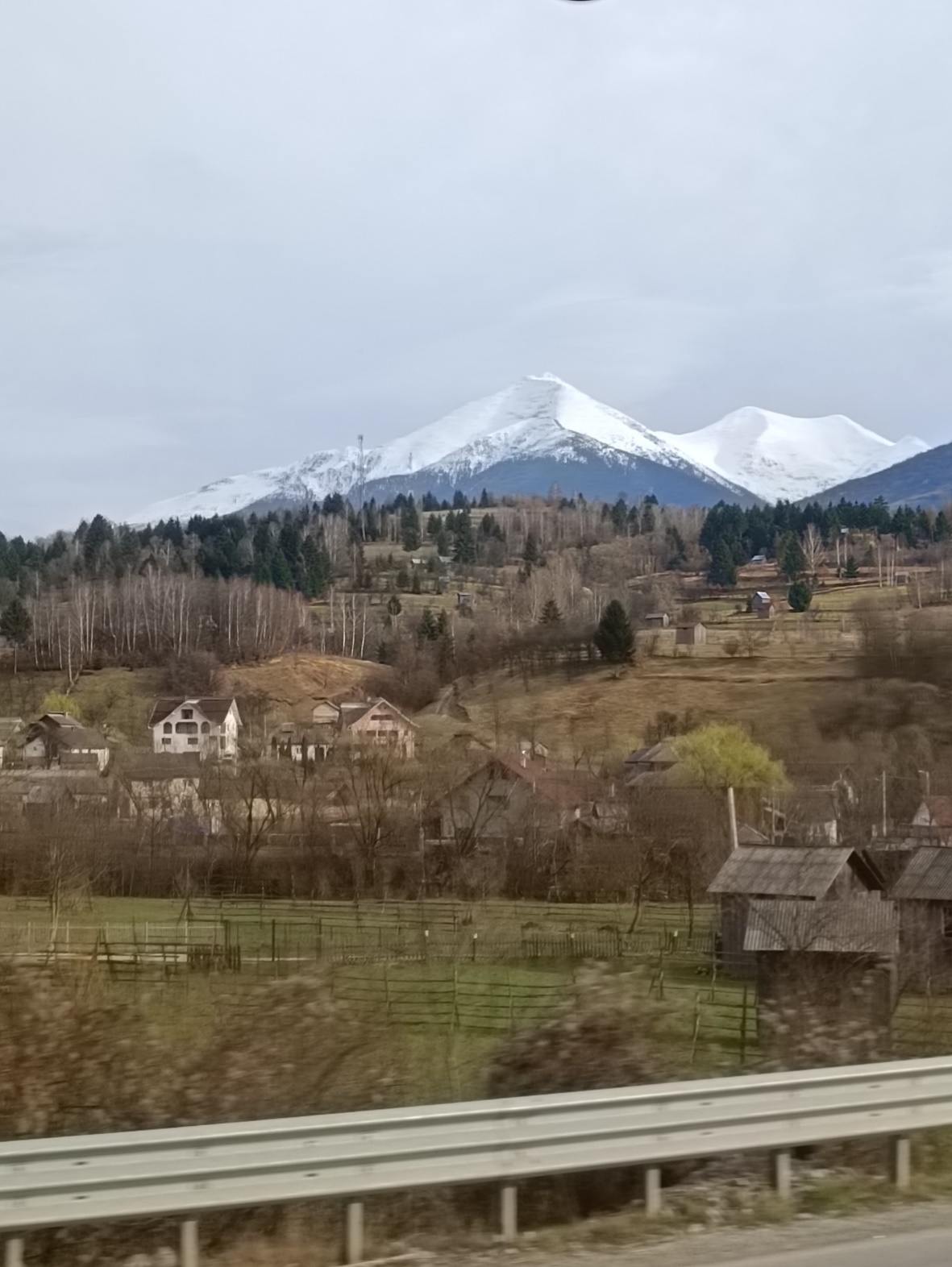 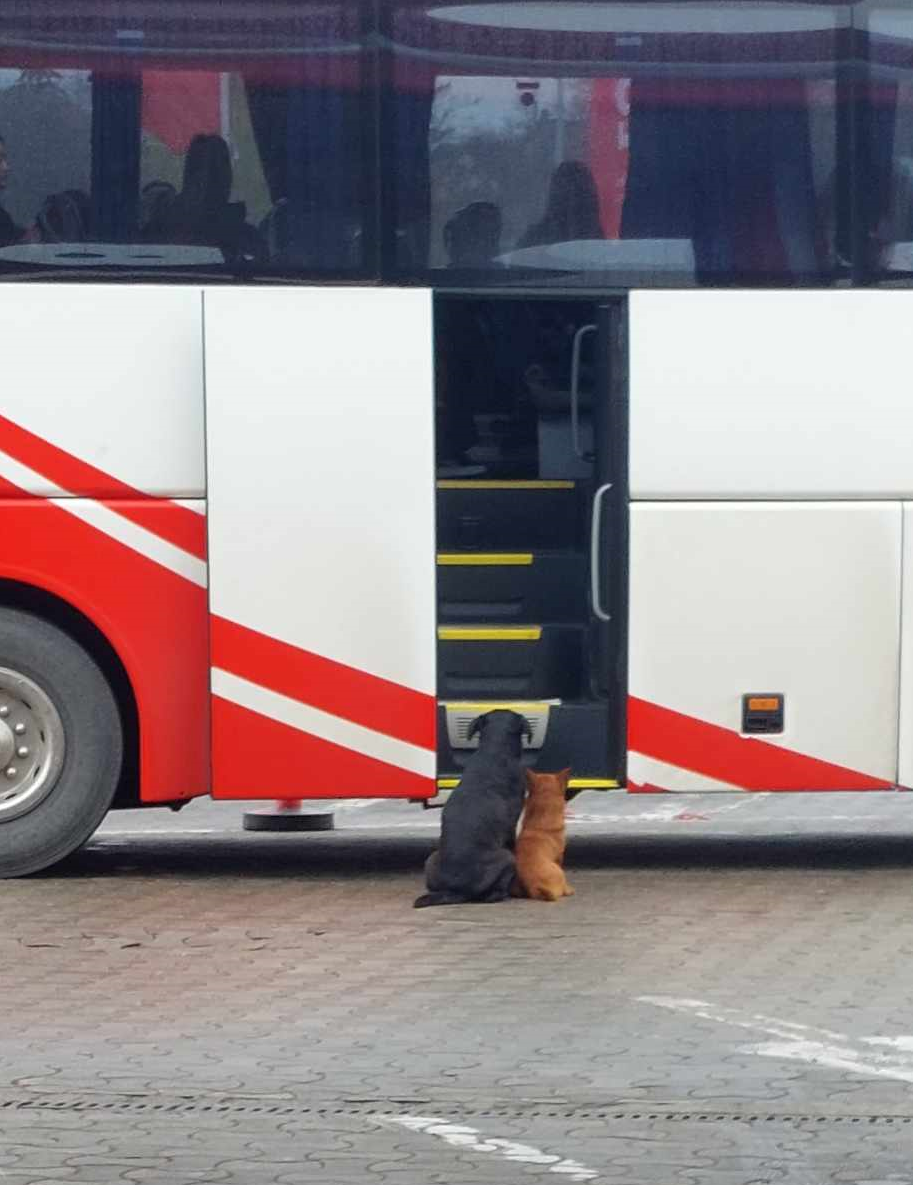 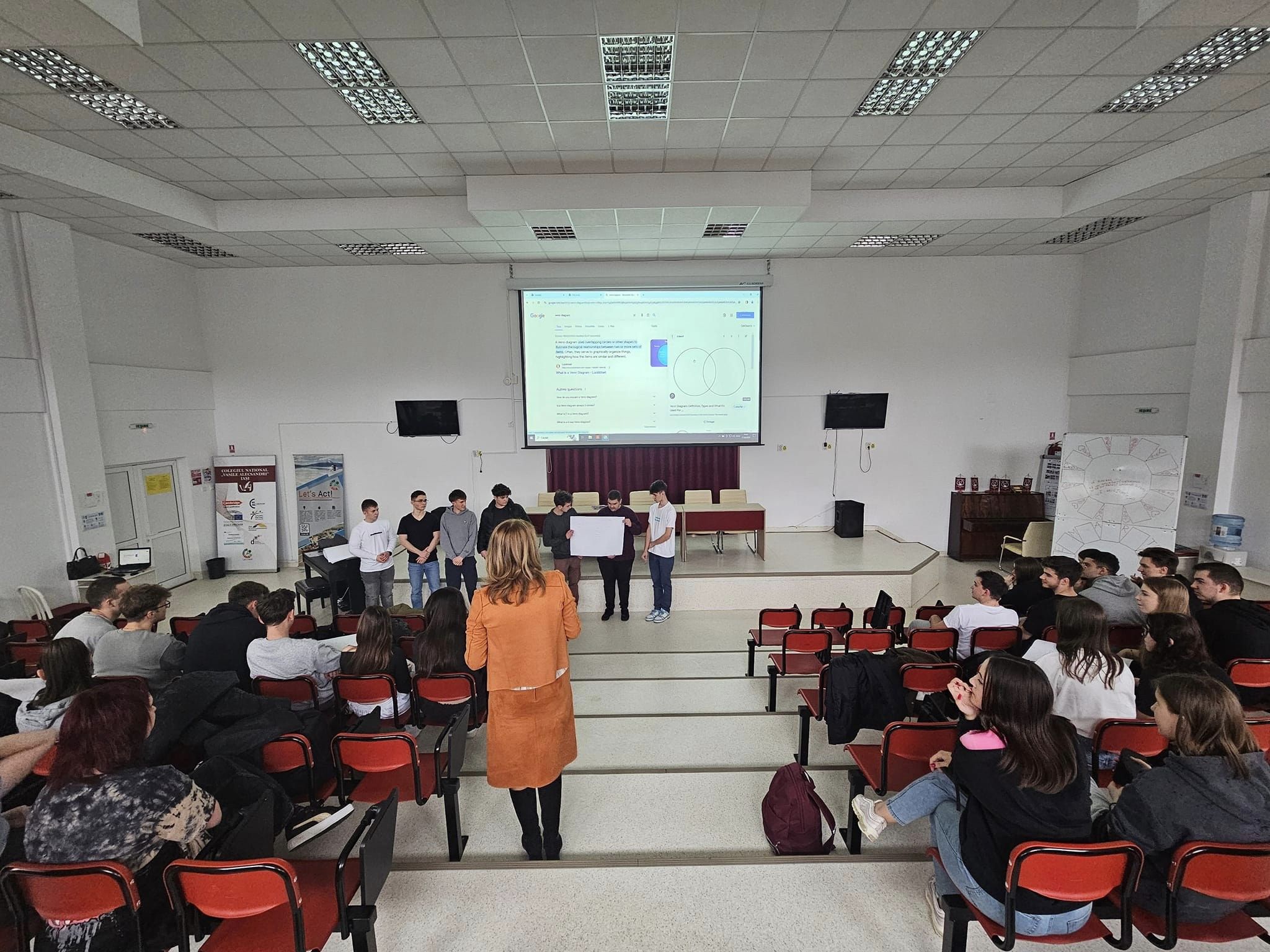 2. nap
Megérkezés Iasiba
Fogadás az iskolában
Iasi és Debrecen közlekedésének
   összehasonlítása csoportmunkában
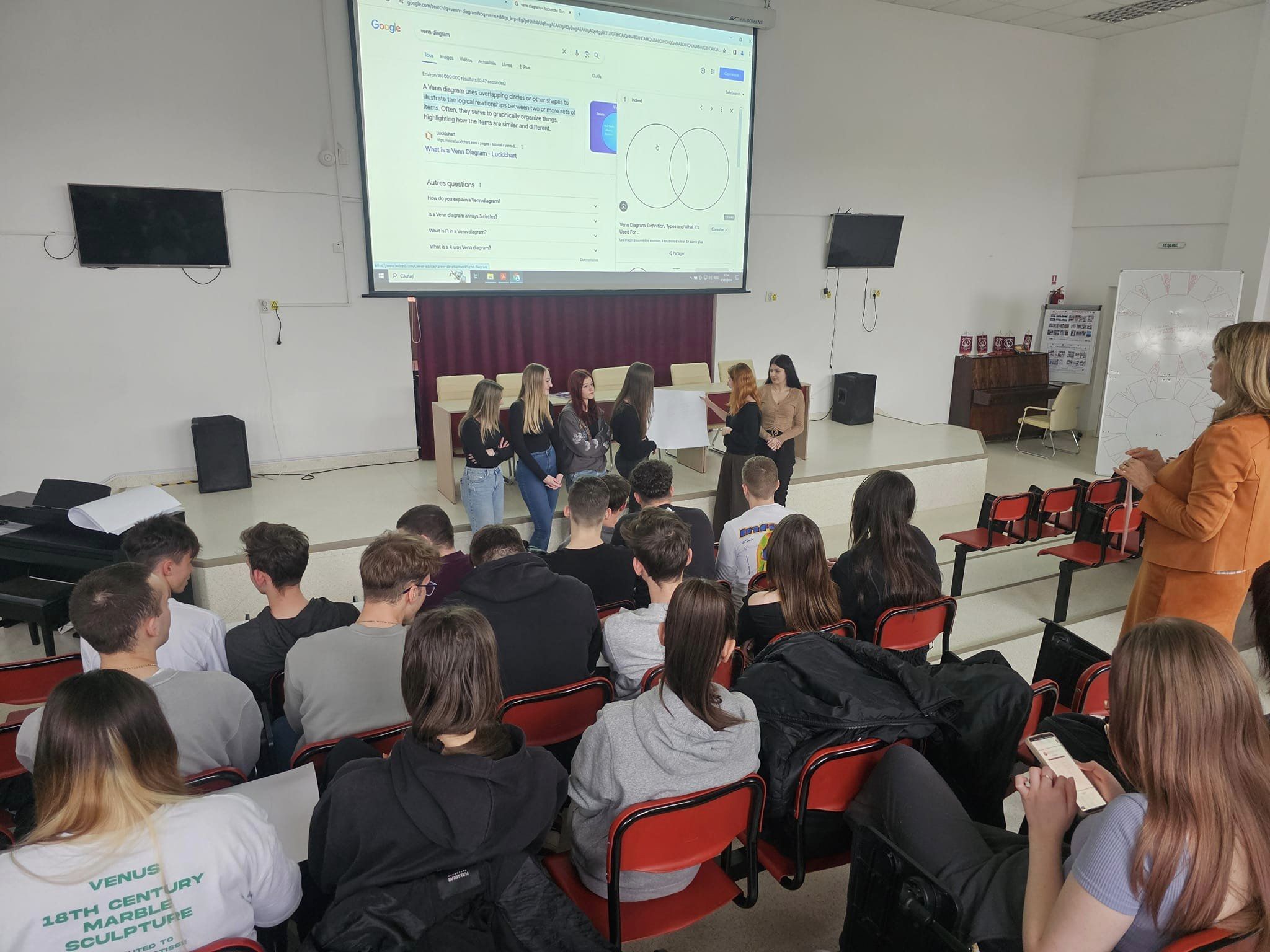 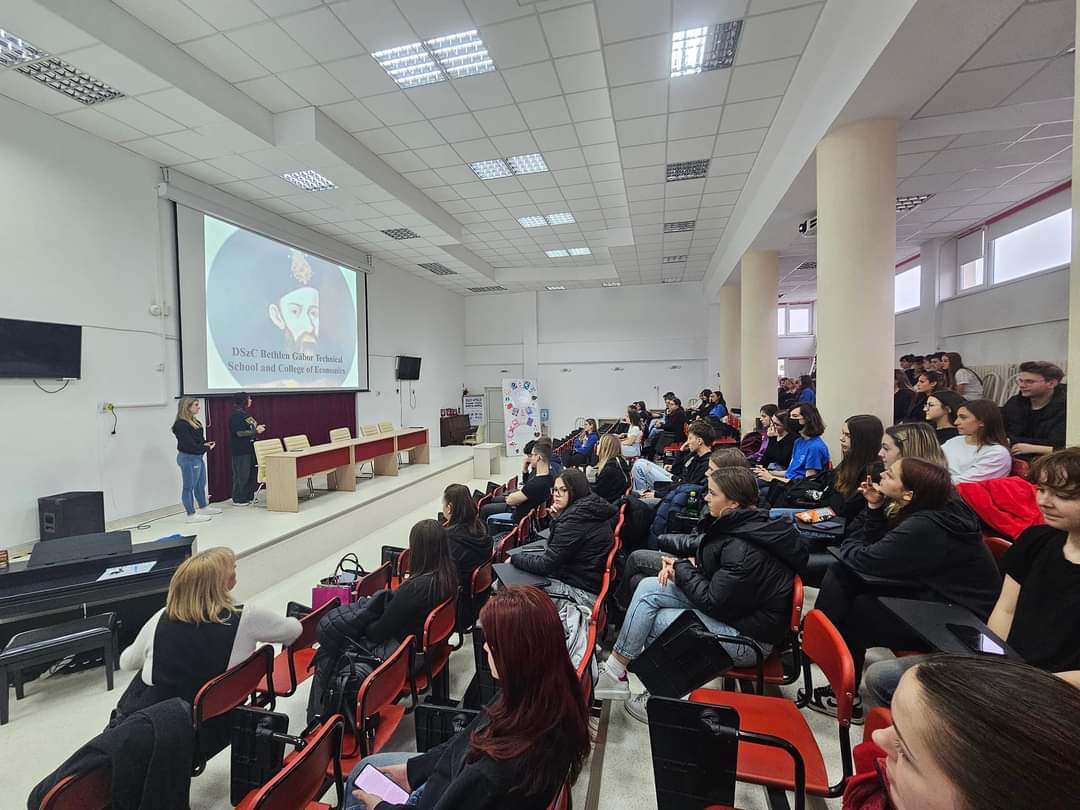 3. nap
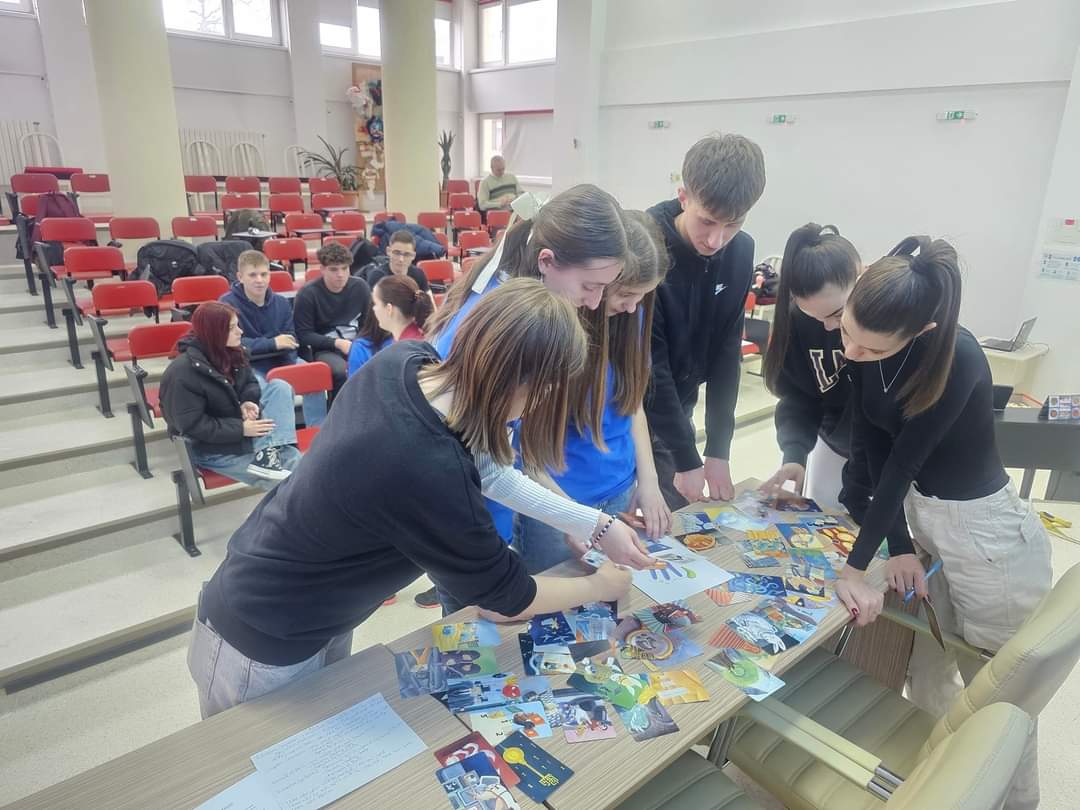 Iskola: EU-val kapcsolatos feladatok
Főzés
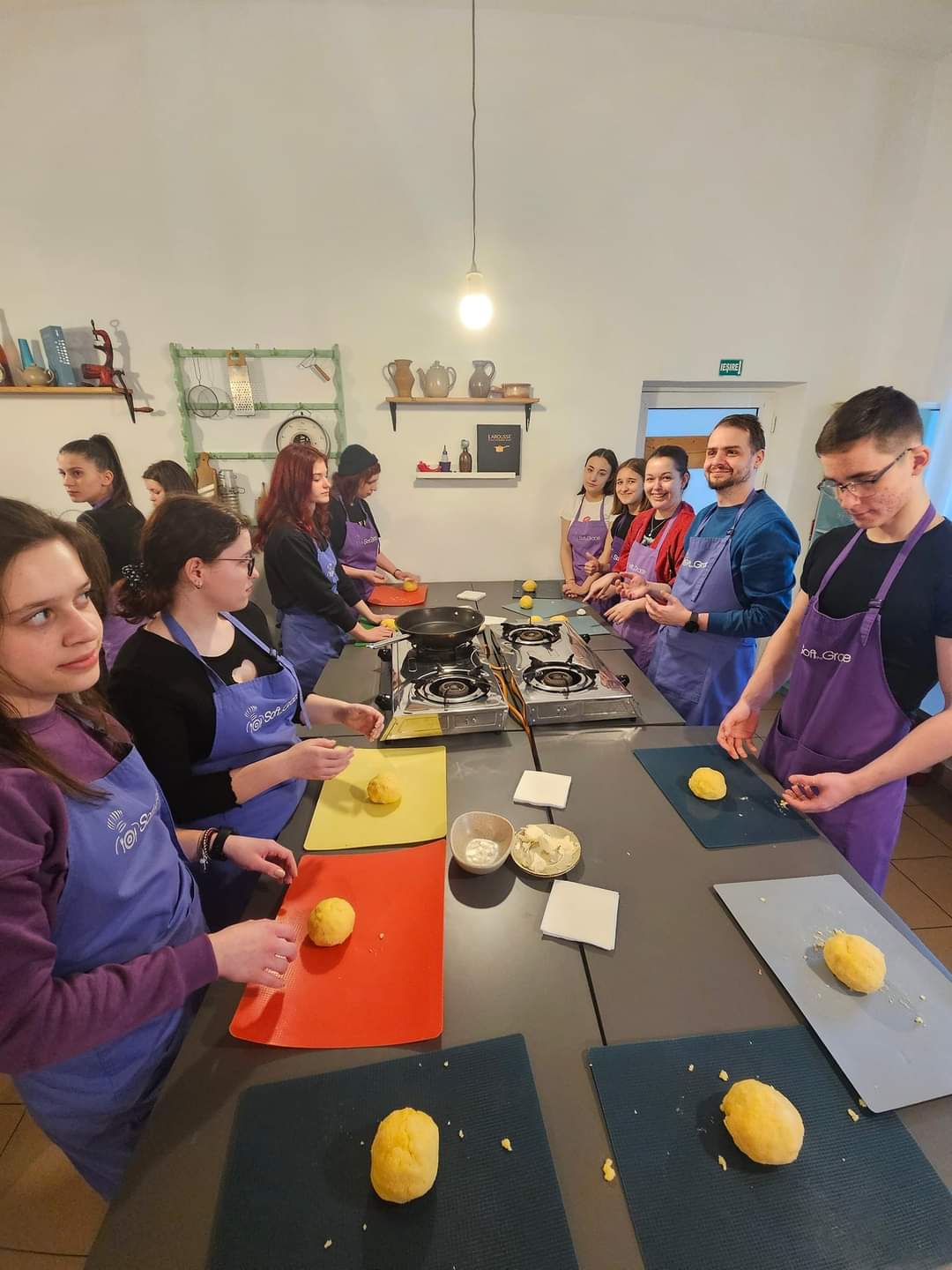 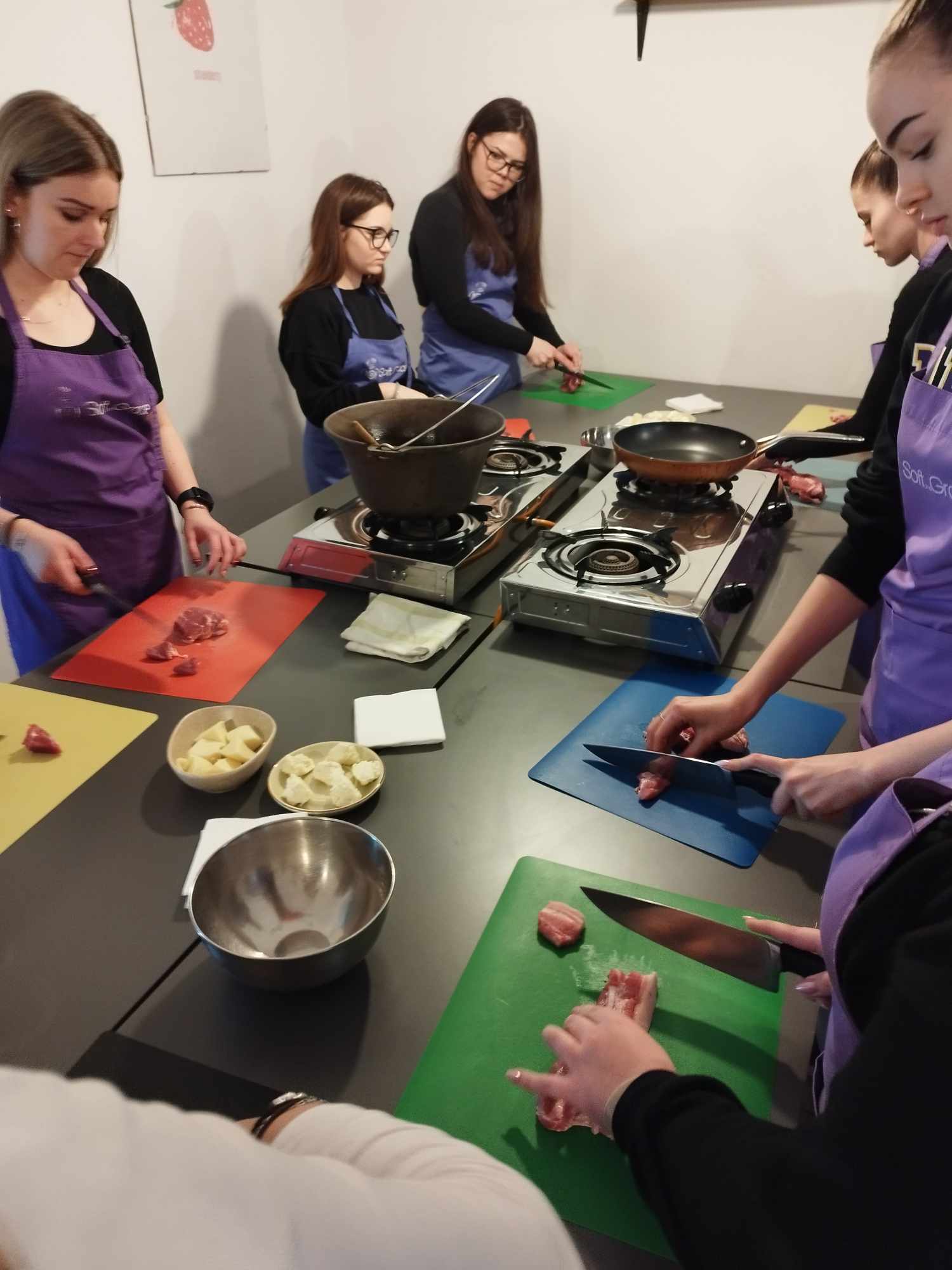 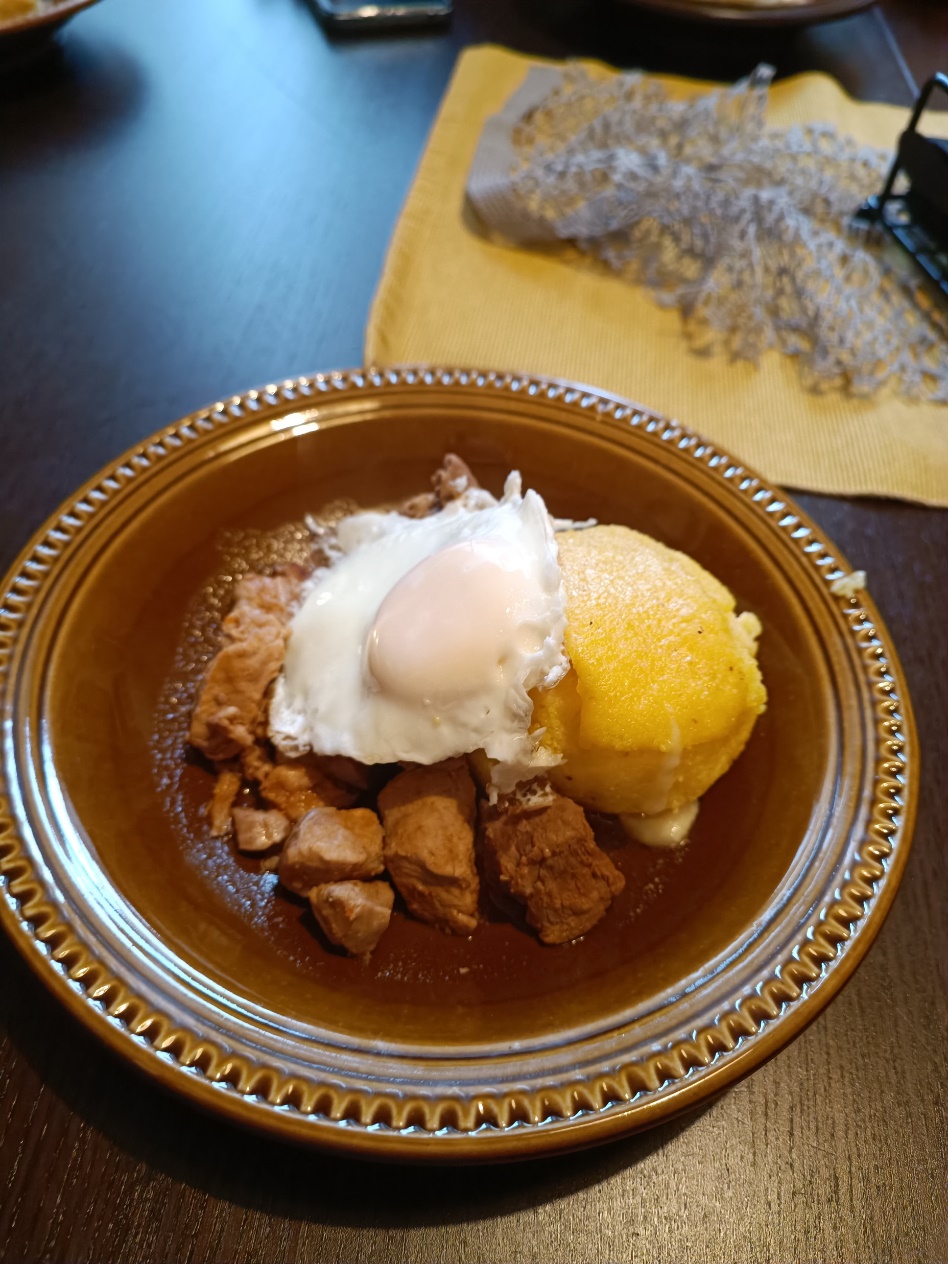 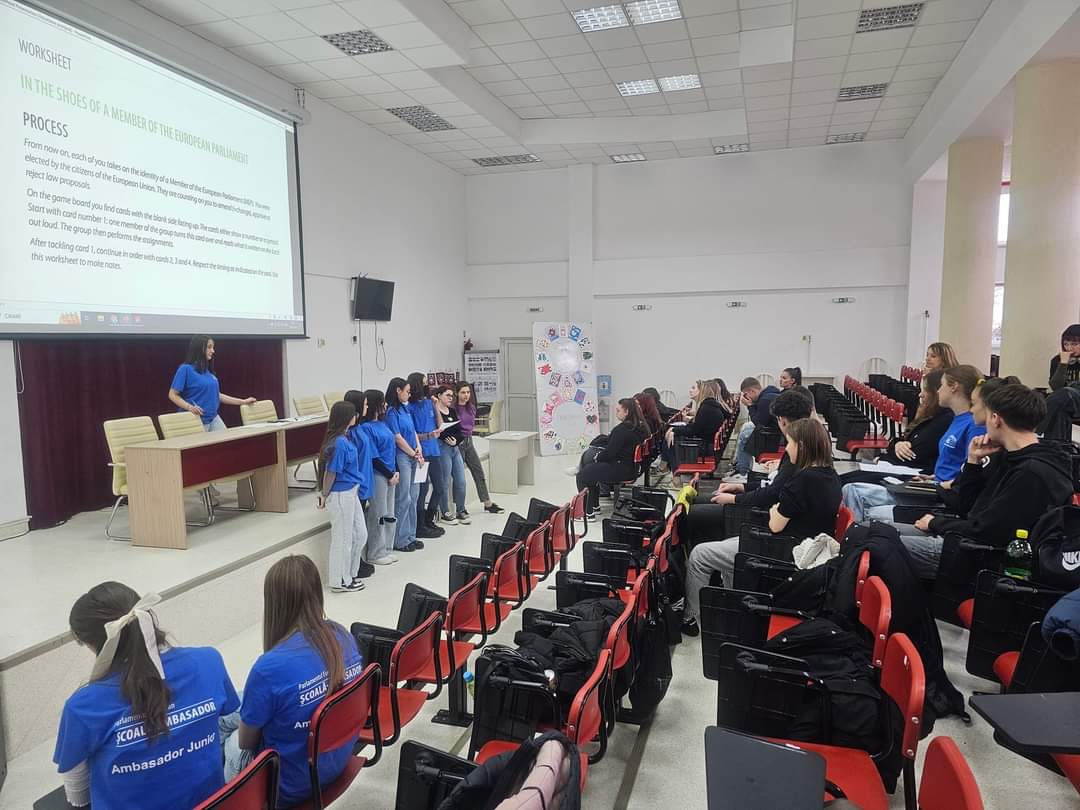 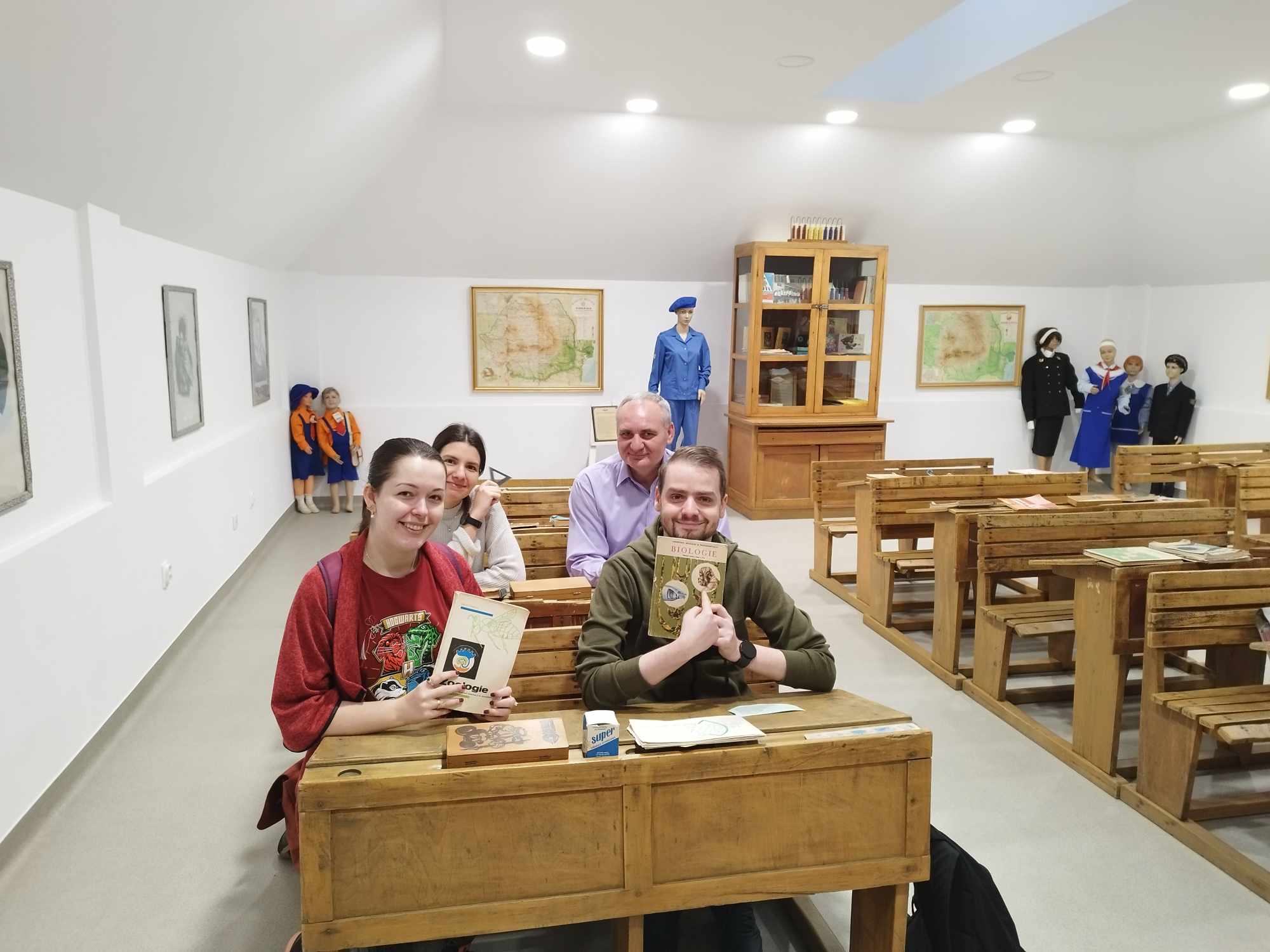 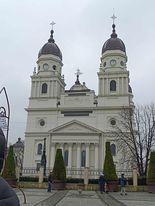 4. nap
Óralátogatás (angol, német, francia)
Múzeumlátogatások
Városnézés nappal
Plázázás
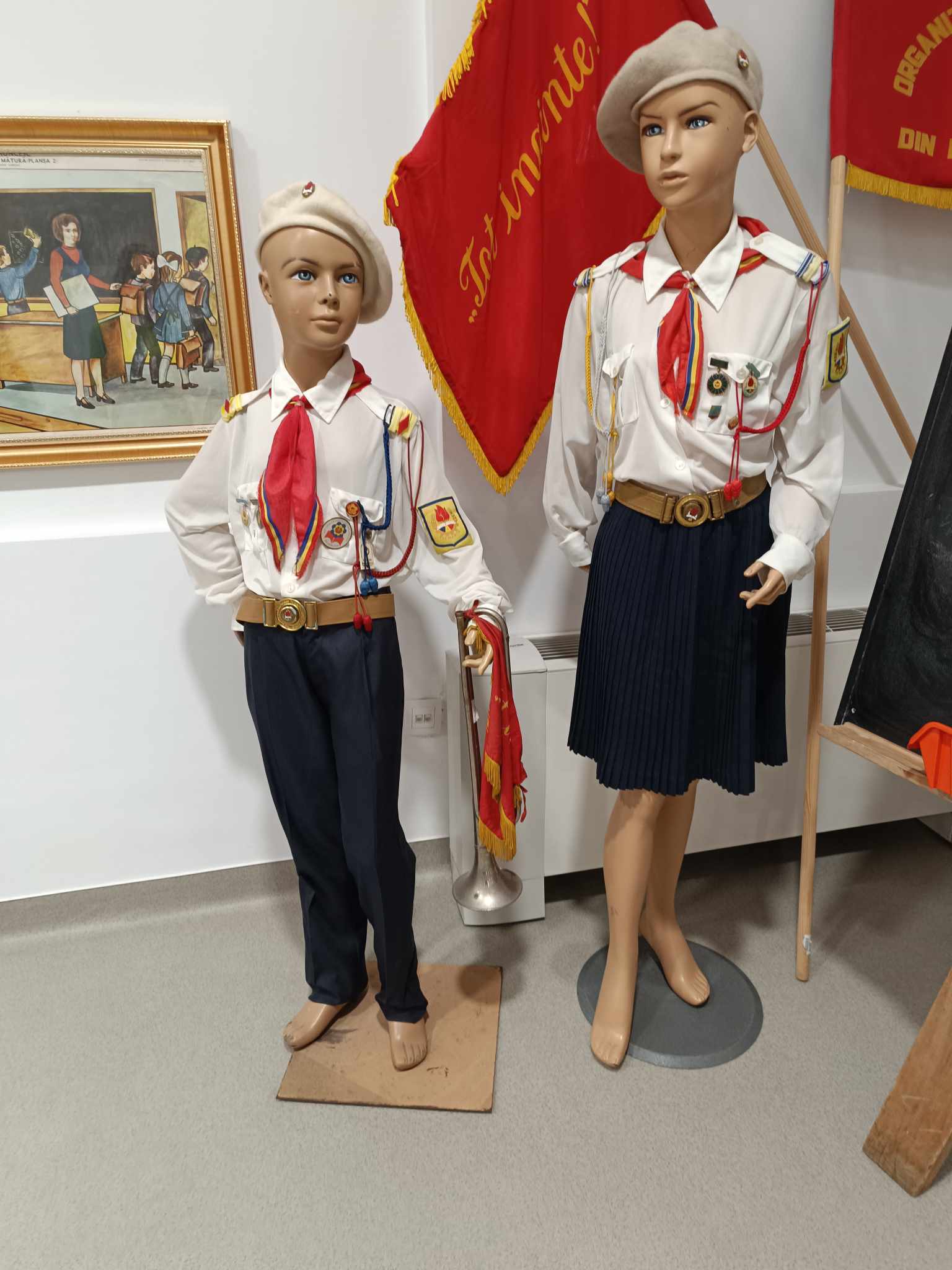 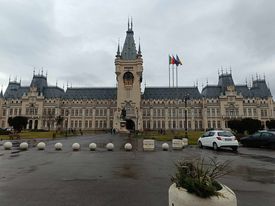 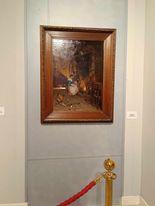 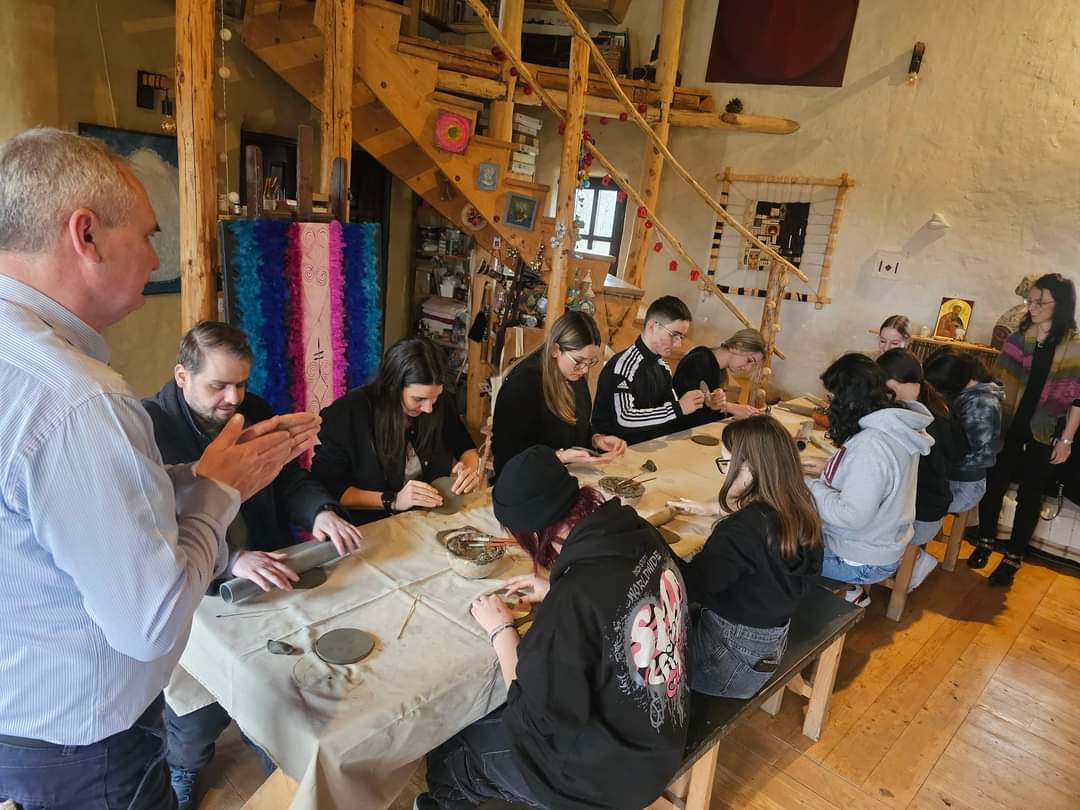 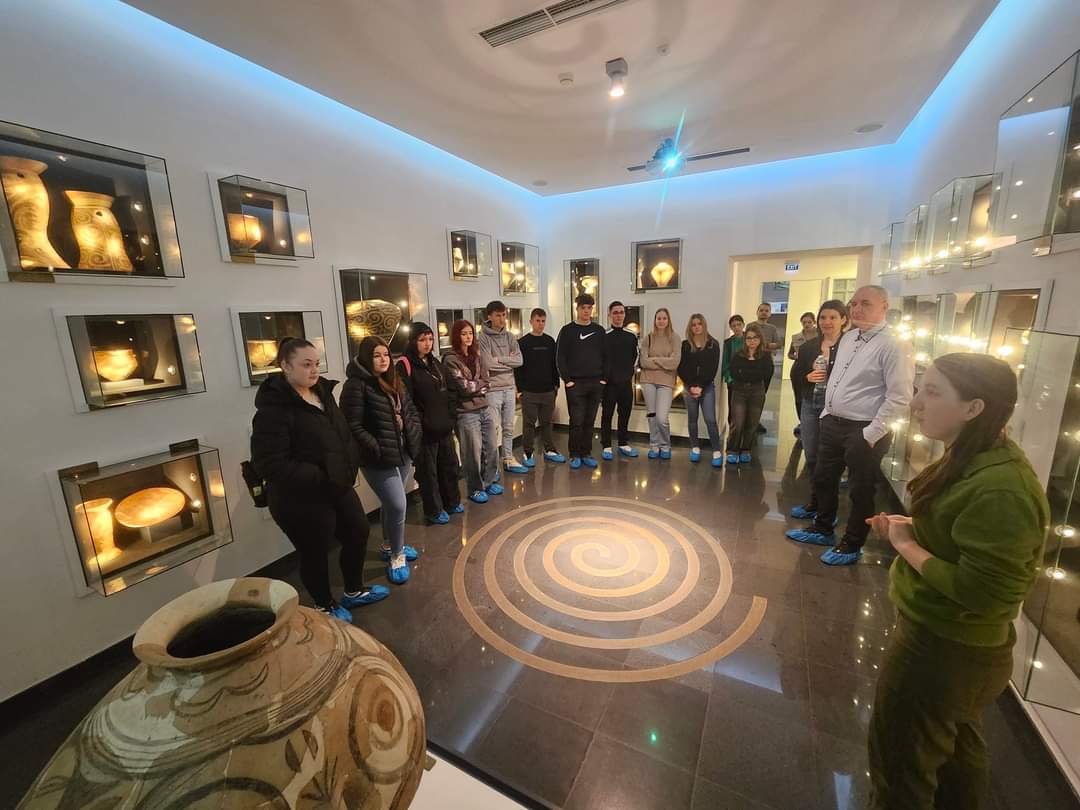 5. nap
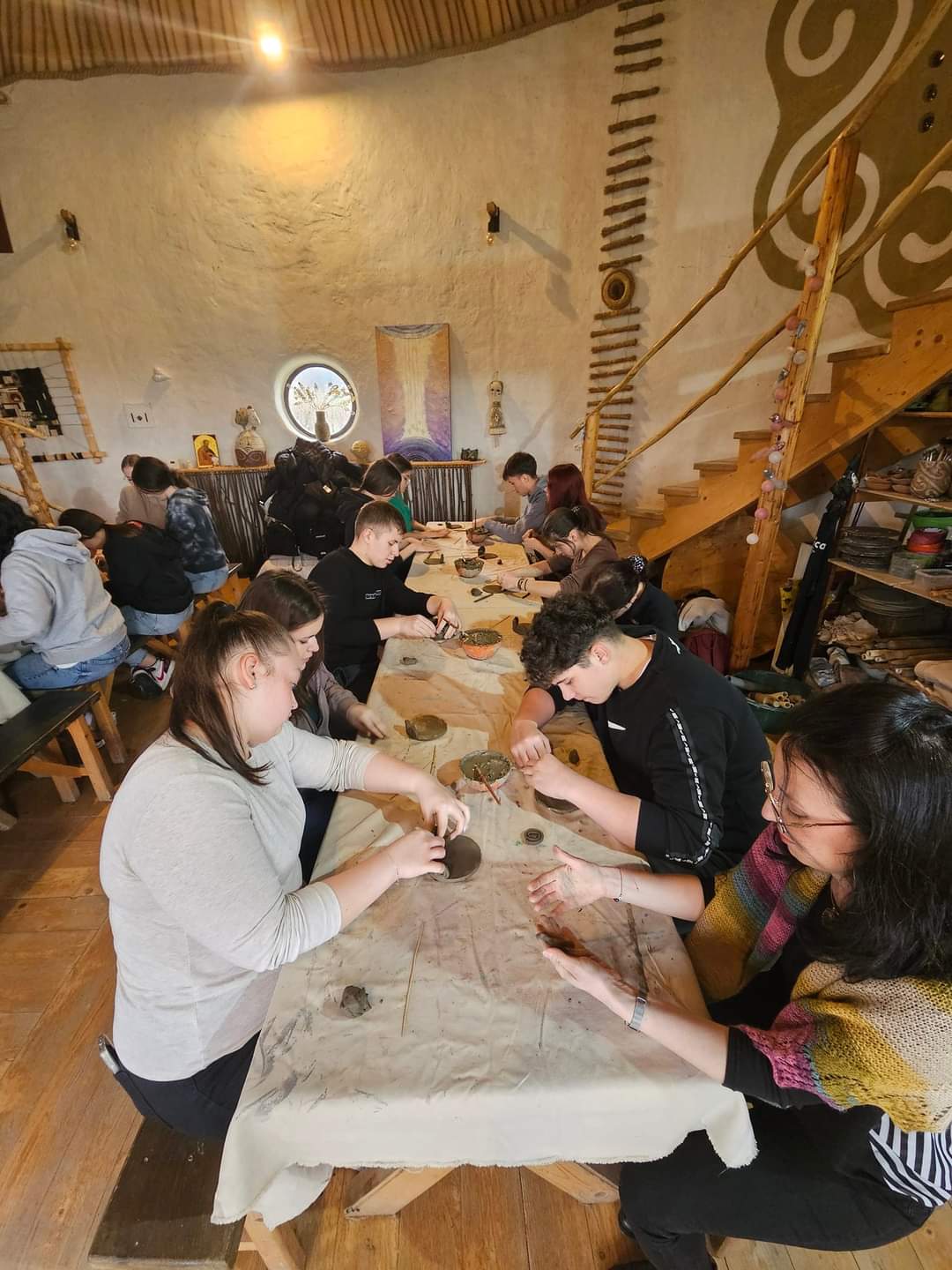 Kastély, múzeum
Könyvtár
Agyagozás Cucuteniben
Városnézés este
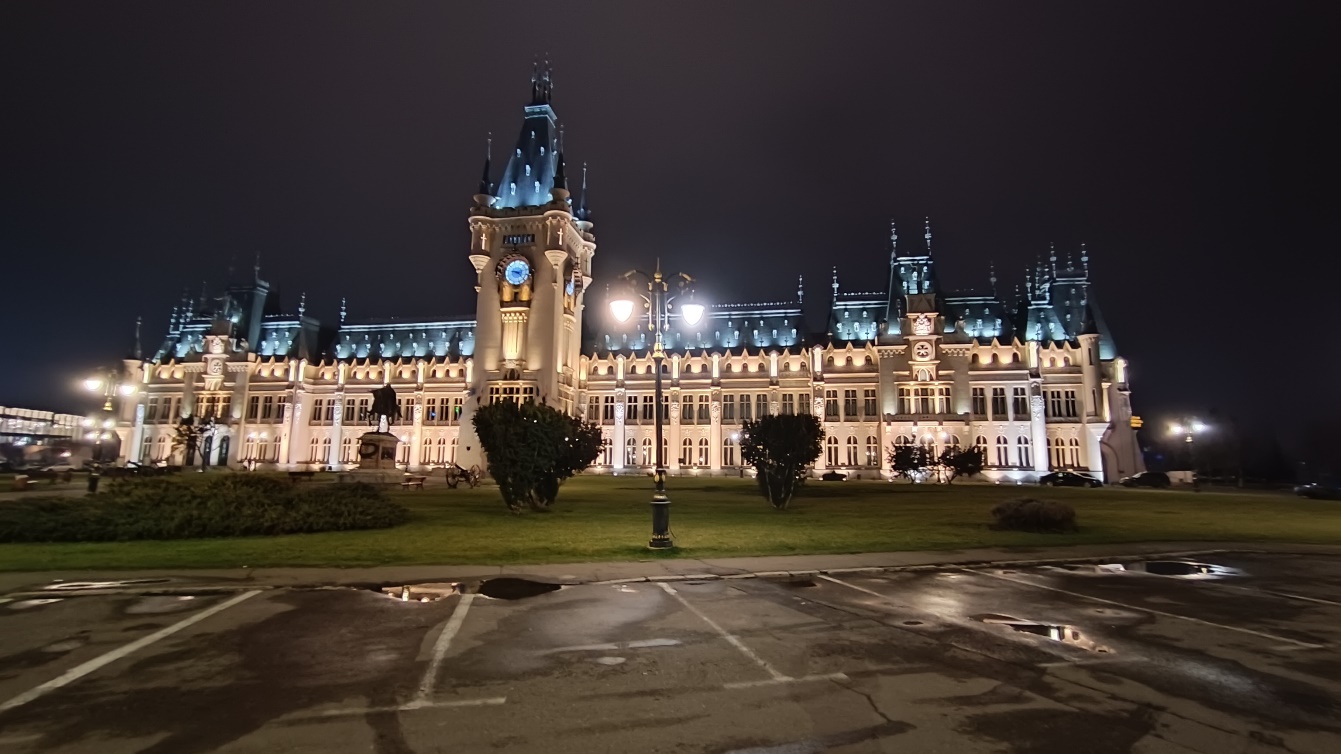 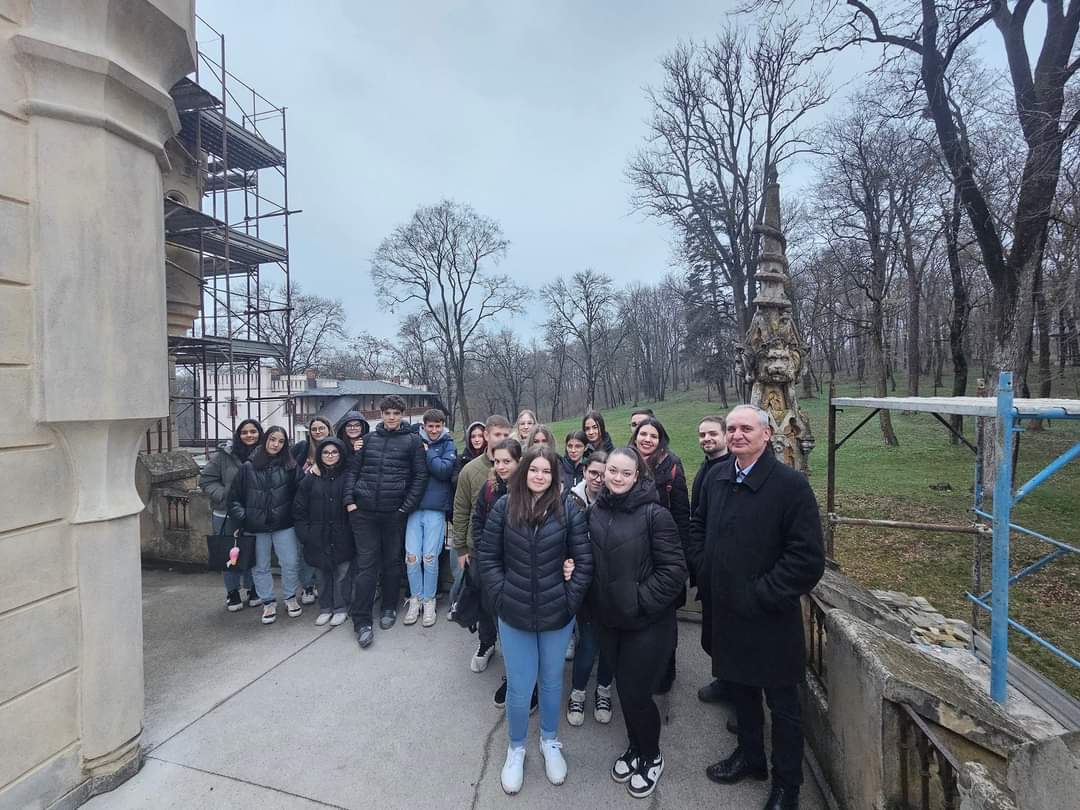 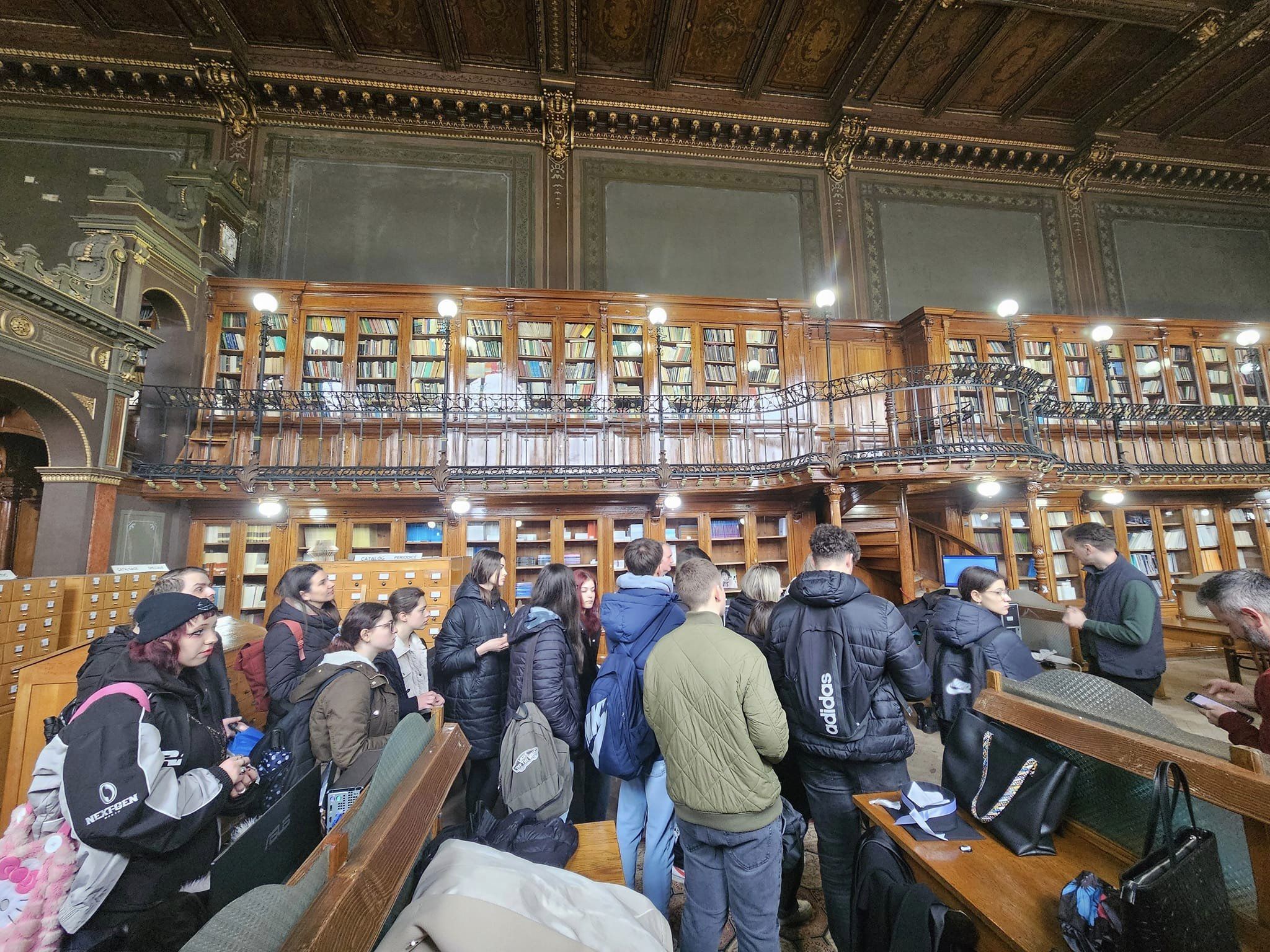 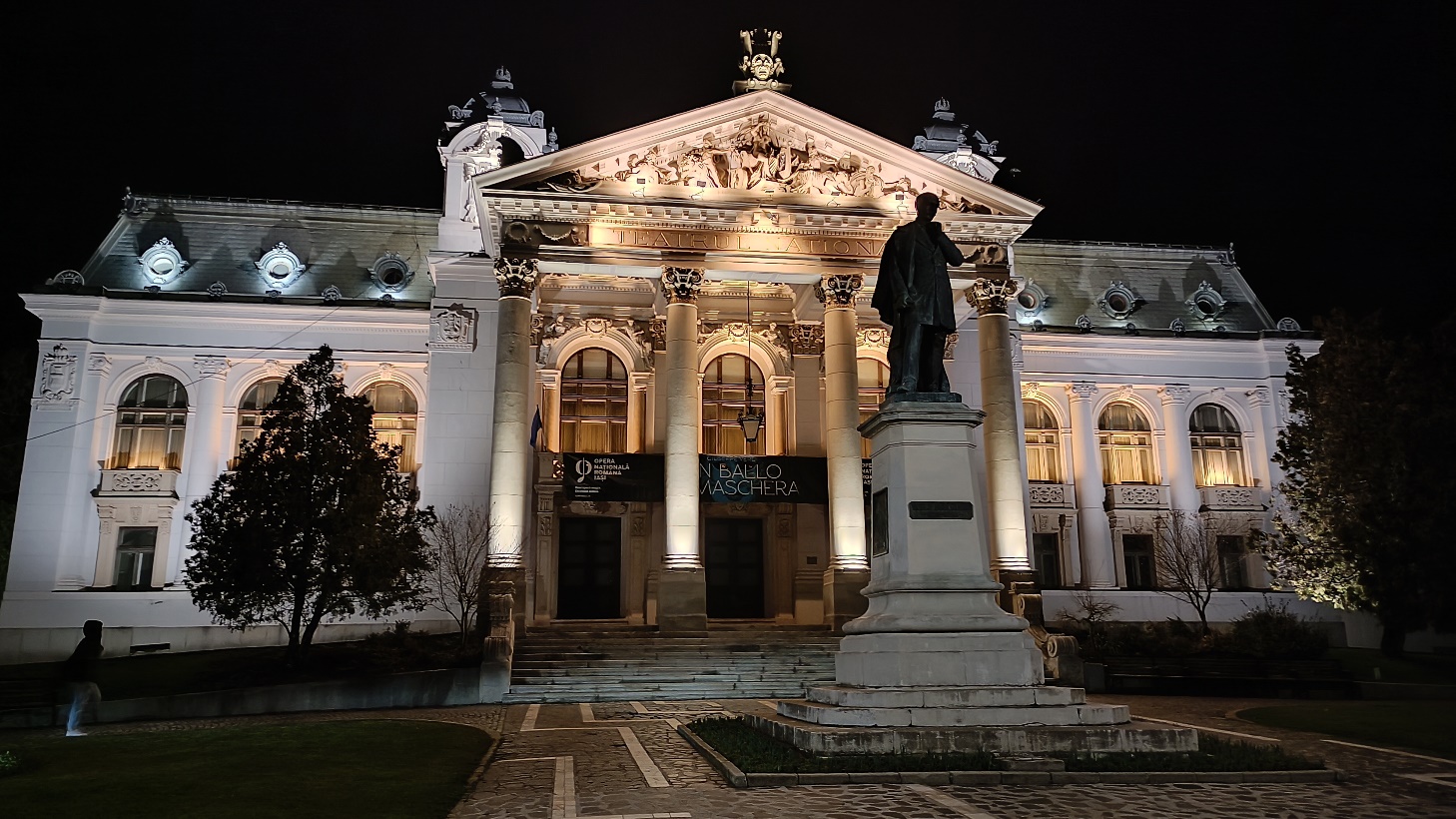 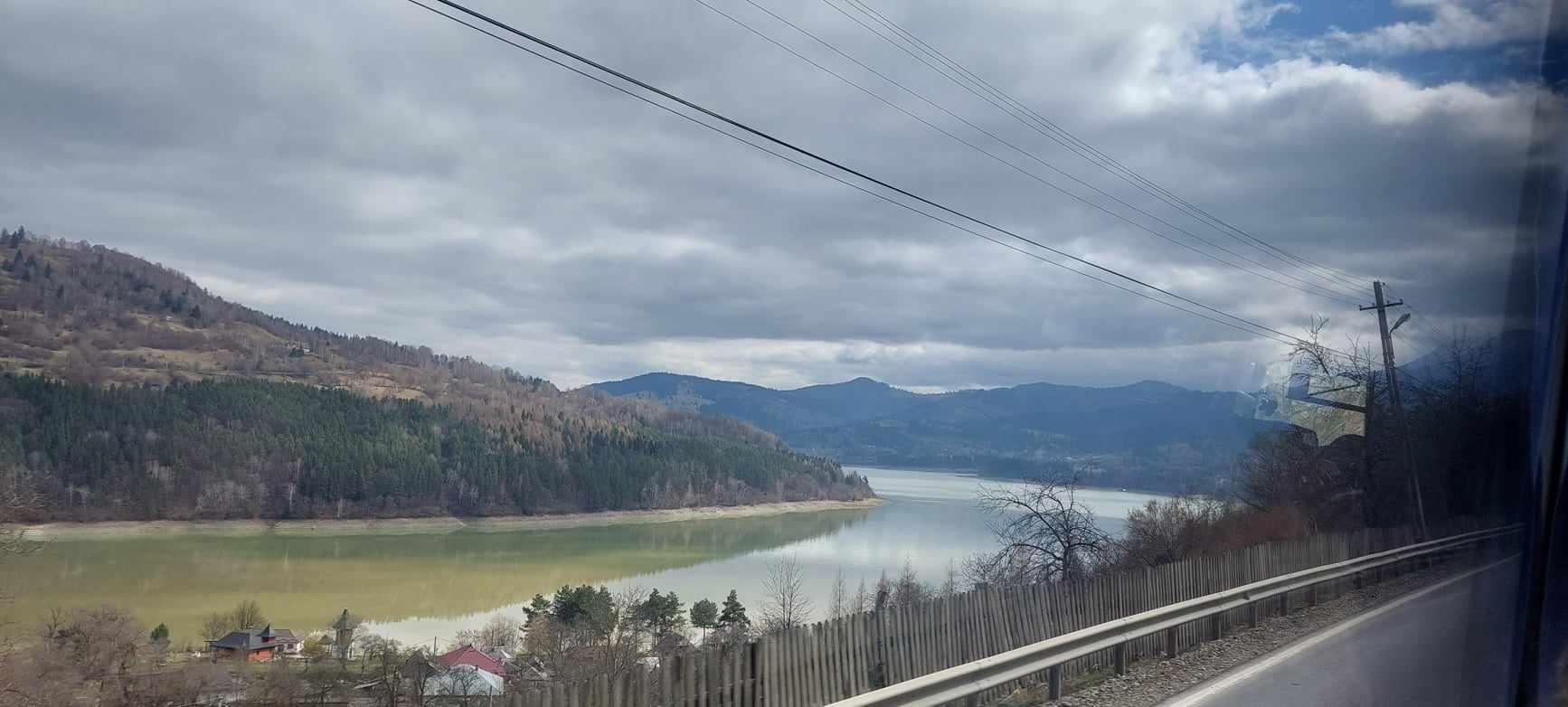 6. nap
Búcsúzás a román Igazgatónőtől
Utazás Kolozsvárra
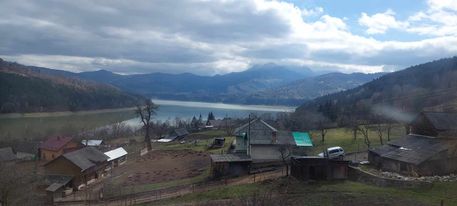 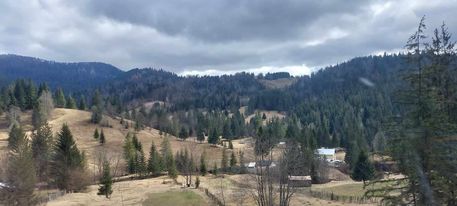 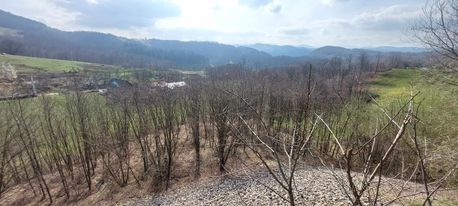 7. nap
Hazaérkezés Debrecenbe
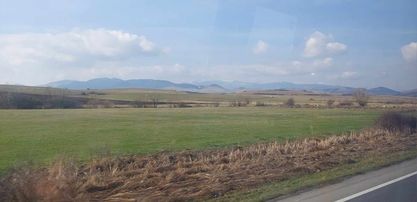 Köszönjük a figyelmet!